Figure 2 Age- and gender-corrected calculation of the intimal–media thickness (IMT) according to the Heinz Nixdorf ...
Eur Heart J Cardiovasc Imaging, Volume 14, Issue 5, May 2013, Pages 401–416, https://doi.org/10.1093/ehjci/jes297
The content of this slide may be subject to copyright: please see the slide notes for details.
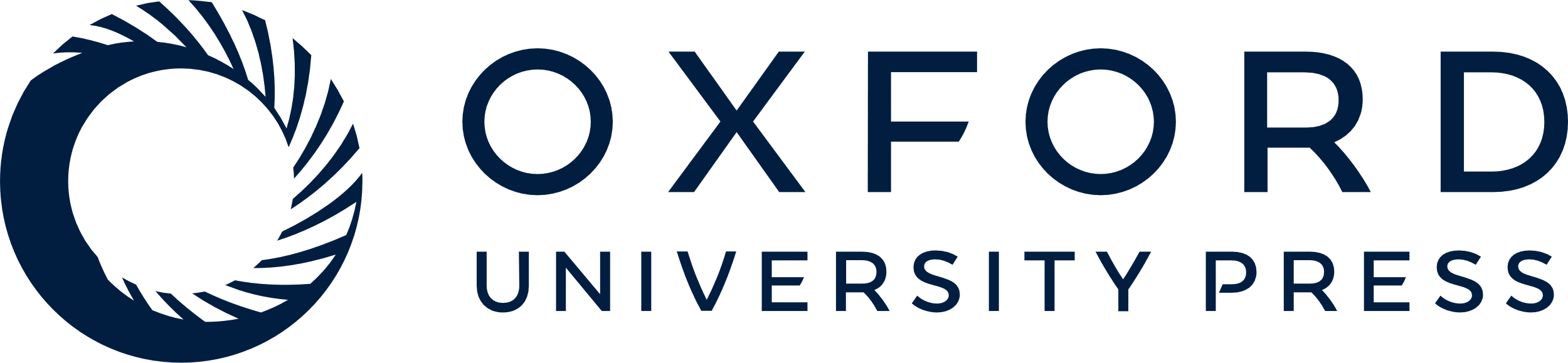 [Speaker Notes: Figure 2 Age- and gender-corrected calculation of the intimal–media thickness (IMT) according to the Heinz Nixdorf Recall study. Men (left panel) and women (right panel). The 25th, 50th, 75th, and to 90th percentiles values are shown as black, blue, red, and orange lines, respectively. The green marker on the abscissa's line shows the IMT 25th percentile for a man aged 55 years (left panel) and the IMT 25th percentile for a woman aged 65 years. (Courtesy of the Nixdorff Recall study).63


Unless provided in the caption above, the following copyright applies to the content of this slide: Published on behalf of the European Society of Cardiology. All rights reserved. © The Author 2013. For permissions please email: journals.permissions@oup.com]